Независимая оценка качества образовательной деятельности: первые итоги
Председатель Общественного совета 
при Минобрнауки НСО,
ректор Нового сибирского института,
доктор социологических наук
Вавилина Н.Д.
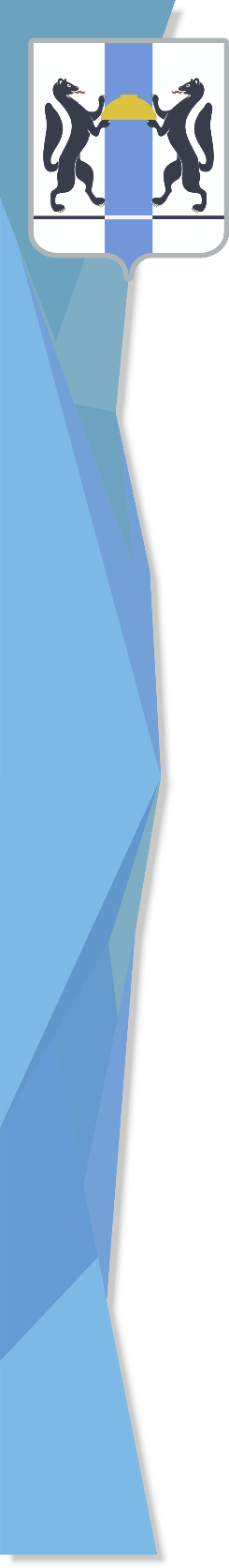 Участники:
•634 дошкольных образовательных организаций;
•989 общеобразовательных организаций;
•116 152 родителя и законных представителя детей.
2
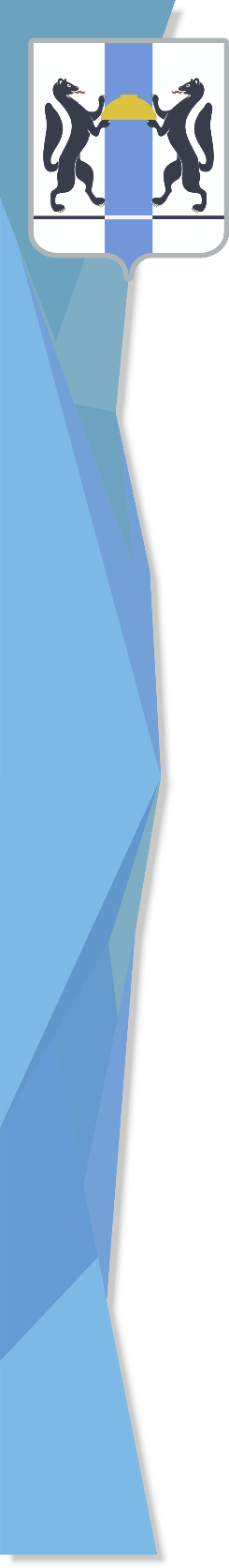 Критерии:
Открытость и доступность информации об организациях, осуществляющих образовательную деятельность;
Комфортность условий, в которых осуществляется образовательная деятельность;
Доброжелательность, вежливость, компетентность работников;
Удовлетворенность качеством образовательной деятельности организаций, осуществляющих образовательную деятельность.
3
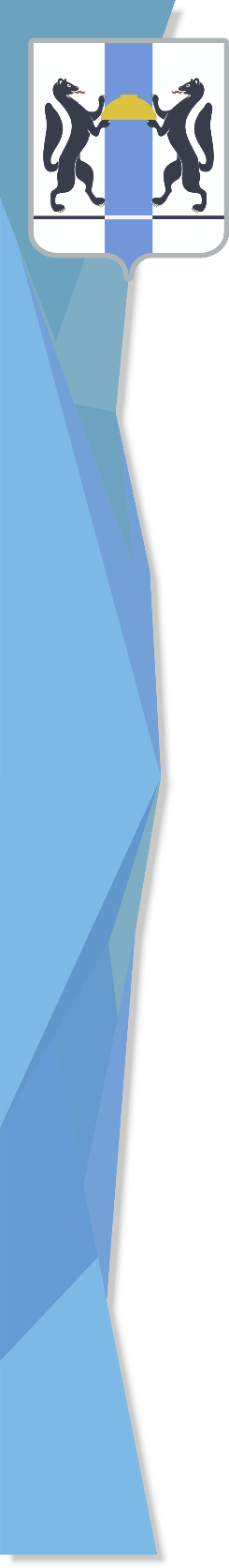 Распределение баллов:
(интегральный показатель)
Отлично (129 – 160 баллов);
Хорошо (97 – 128 баллов);
Удовлетворительно (64 – 96 баллов);
Ниже среднего (32 – 63 баллов);
Неудовлетворительно (0 – 31 баллов).
4
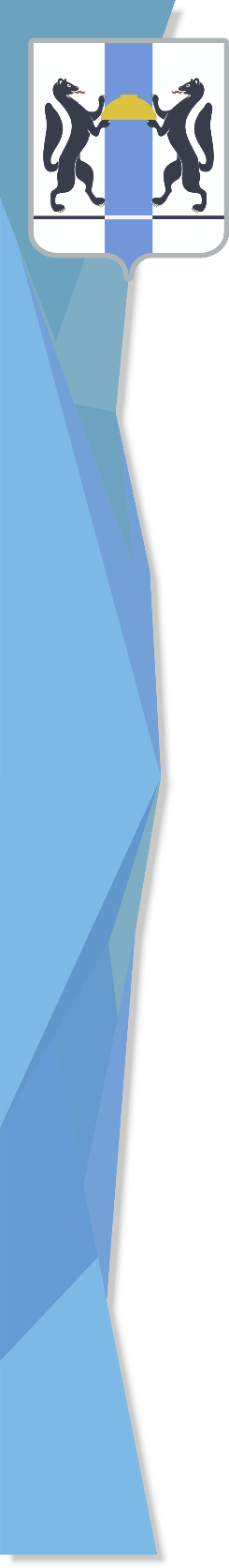 Школы:
Отлично – 1,2%;
Хорошо – 71,7%;
Удовлетворительно – 26,3%;
Ниже среднего – 0,7%;
Неудовлетворительно – 0,1%.
5
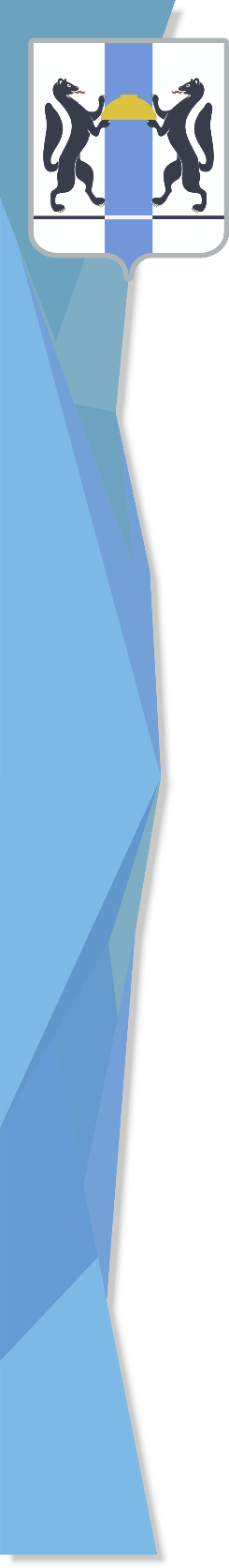 Детские сады:
Отлично – 2,5%;
Хорошо – 80%;
Удовлетворительно – 17,5%.
6
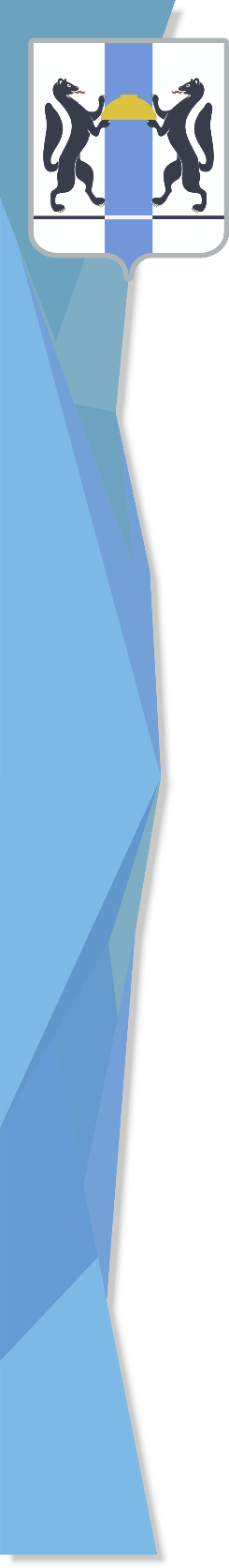 Лидеры качества – 
школы с повышенным уровнем сложности образовательных программ
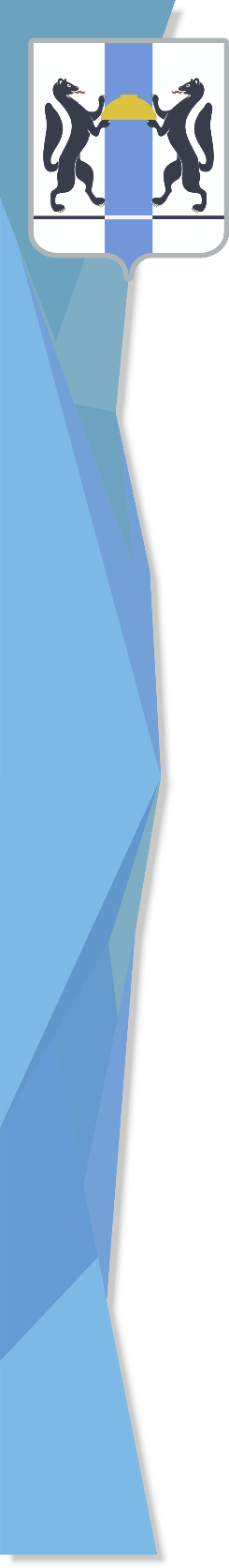 Лидеры качества –
 общеобразовательные школы
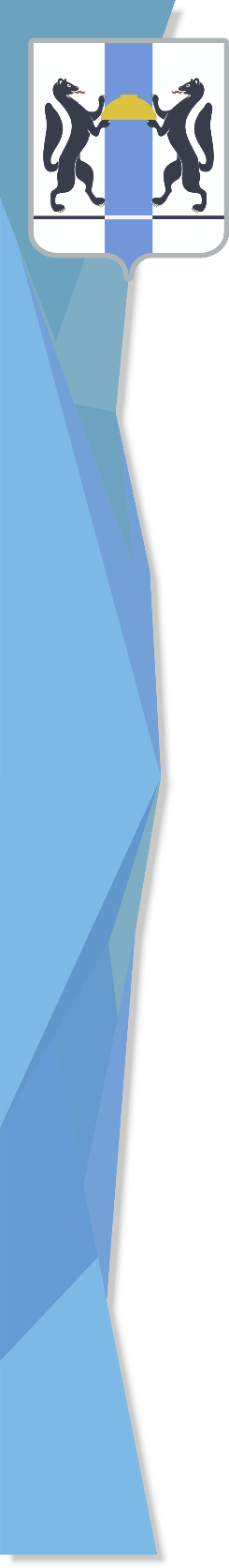 Результаты оценки деятельности малокомплектных школ
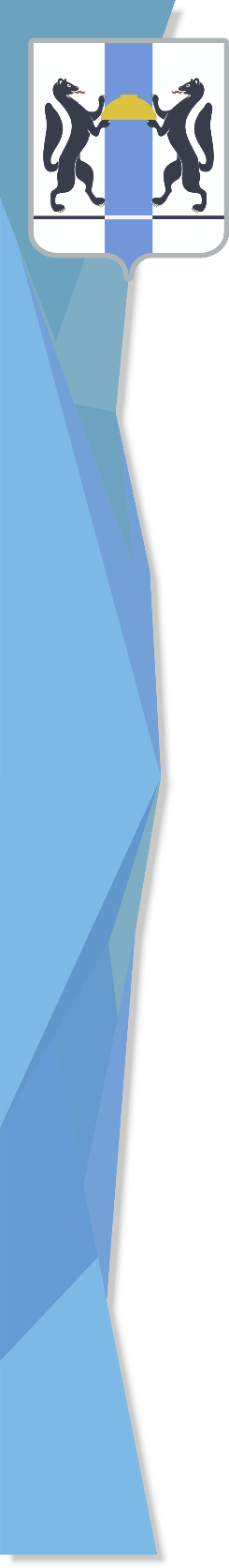 Лидеры качества –
 детские сады муниципальных районов
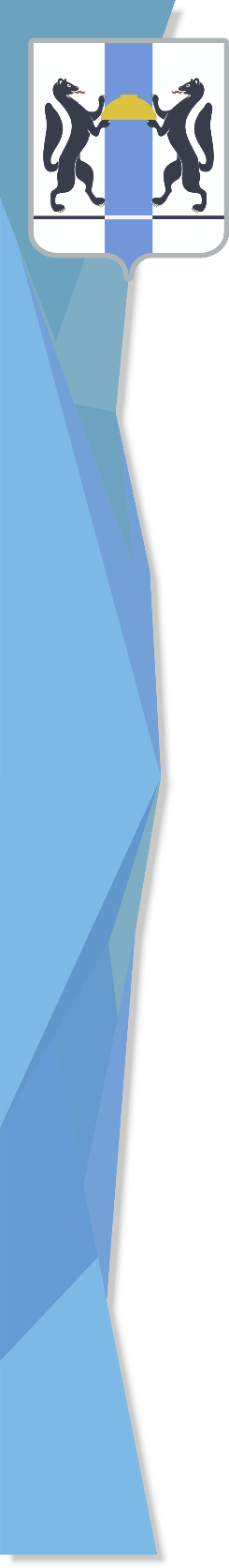 Лидеры качества – 
детские сады городских округов
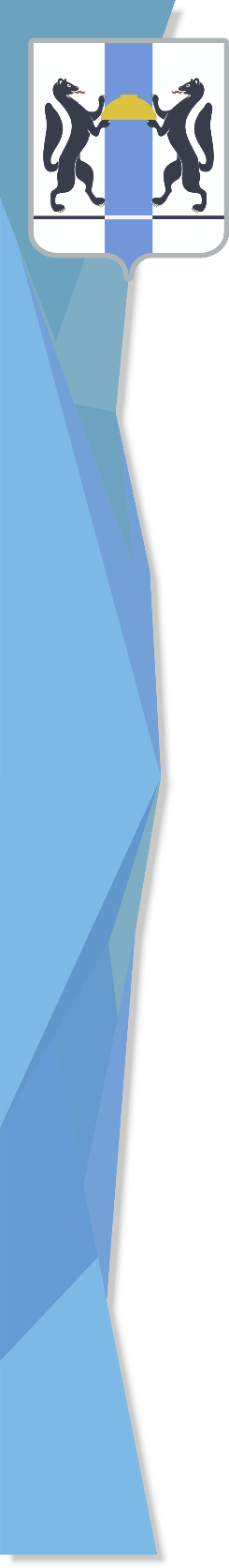 Лидеры качества –
 детские сады г. Новосибирска
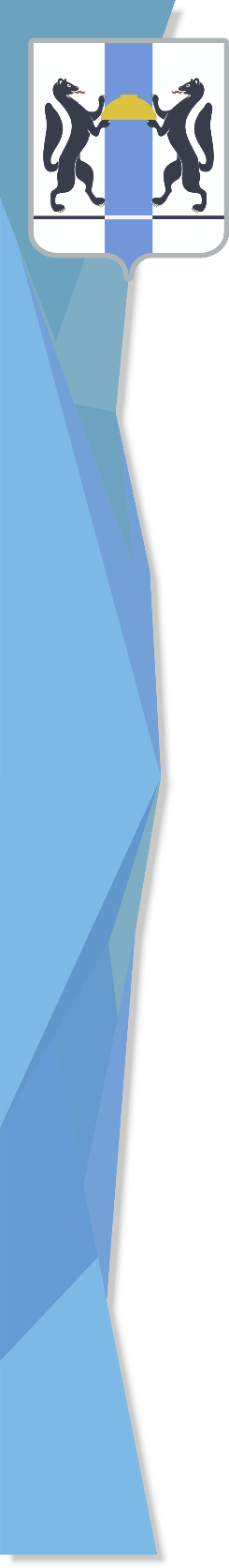 Сделан ли нами шаг к достижению цели нового уровня
и нового масштаба – создание региональной образовательной
 системы одной из лучших в России?
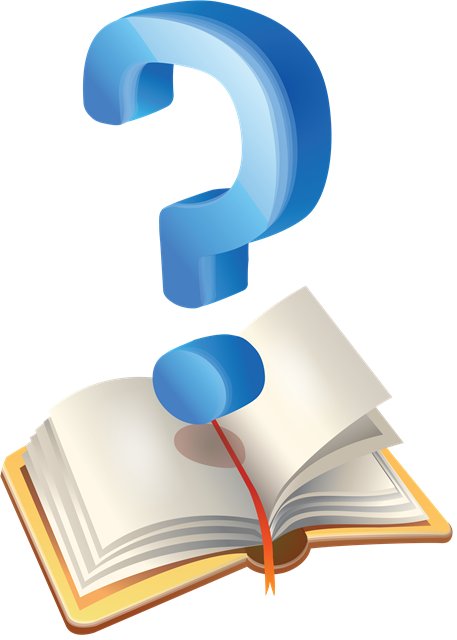 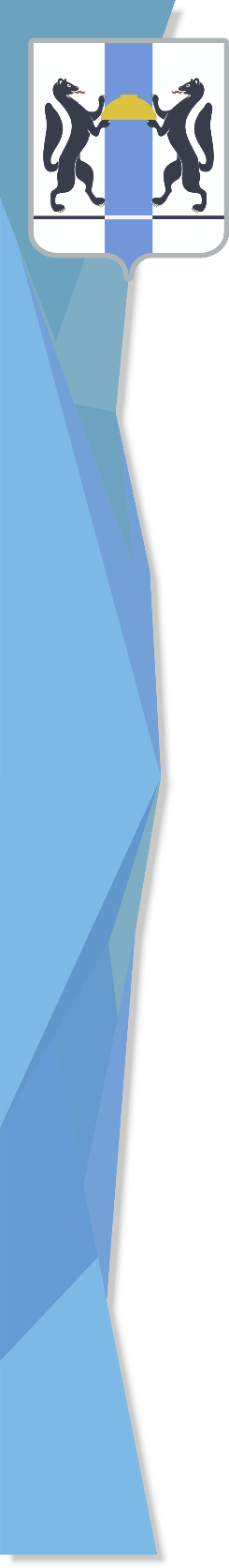 Достижения, обеспечивающие новый уровень развития региональной системы образования:
• достигнут новый уровень открытости областной системы образования;
• идет переход от универсальной модели улучшения качества образования к уникальной программе развития каждого образовательного учреждения;
• несомненно, в регионе уже есть эффективные муниципальные образовательные системы                 (г. Бердск, р.п. Кольцово, Барабинский район).
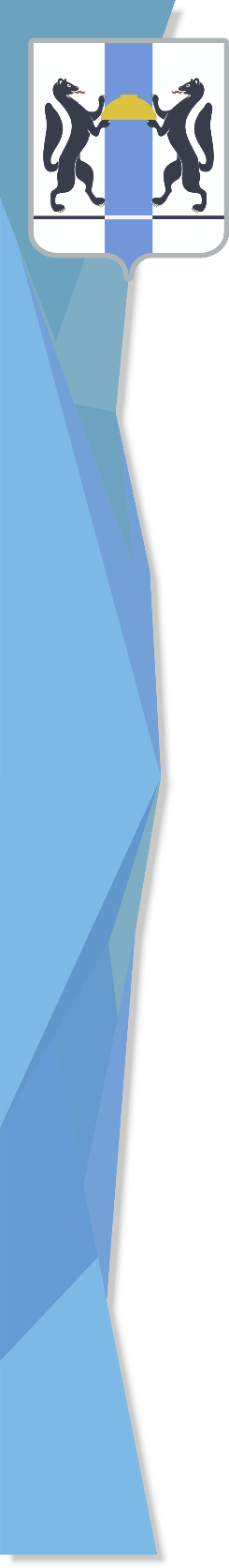 Достижения, обеспечивающие новый уровень развития региональной системы образования:
• формируются новые социально значимые качества кадрового потенциала региональной образовательной системы;
• новым потенциалом развития становится лидерство:
лидерство образовательных организаций;
лидерство муниципальных систем;
формируется солидарность действий различных субъектов в обеспечении развития региональной системы образования.
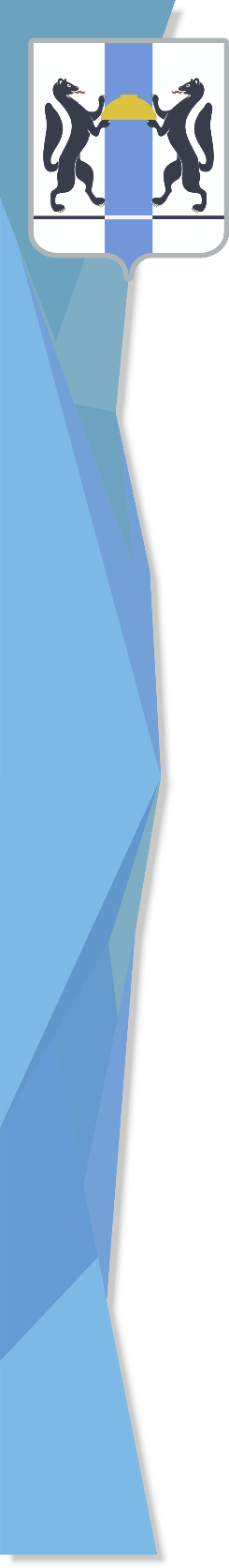 «Болезни роста»:
• амбициозность как болезнь лидерства;
• «организованная» открытость;
• нравственные деформации.
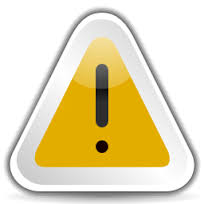 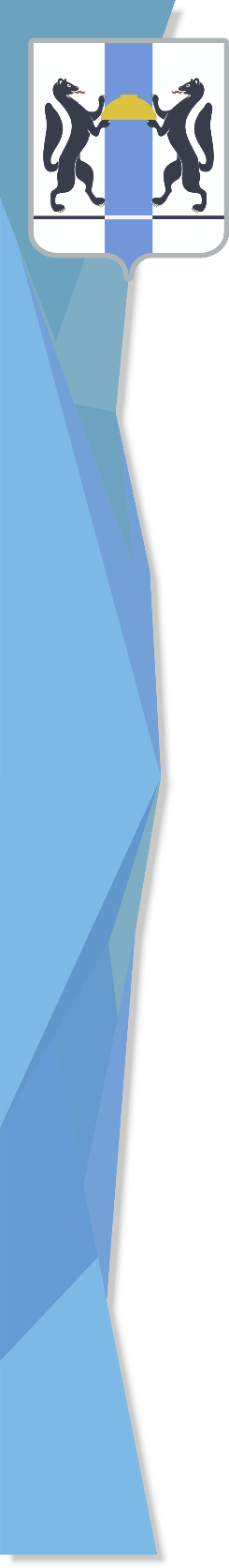 Проблемы развития:
• неспособность ряда муниципальных систем образования управлять изменениями;
• неравенство возможностей получения качественного образования;
• низкий уровень компетенций образовательной организации в формировании общественного мнения.
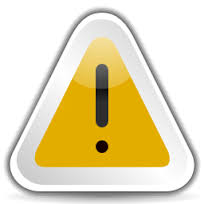 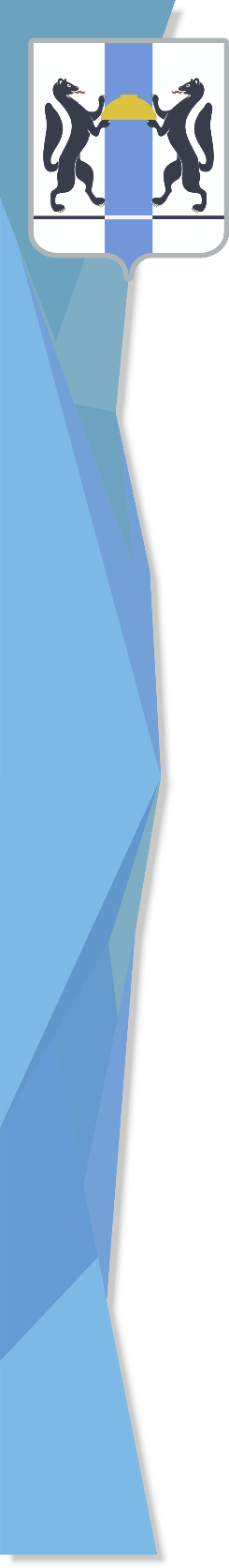 Спасибо за внимание!